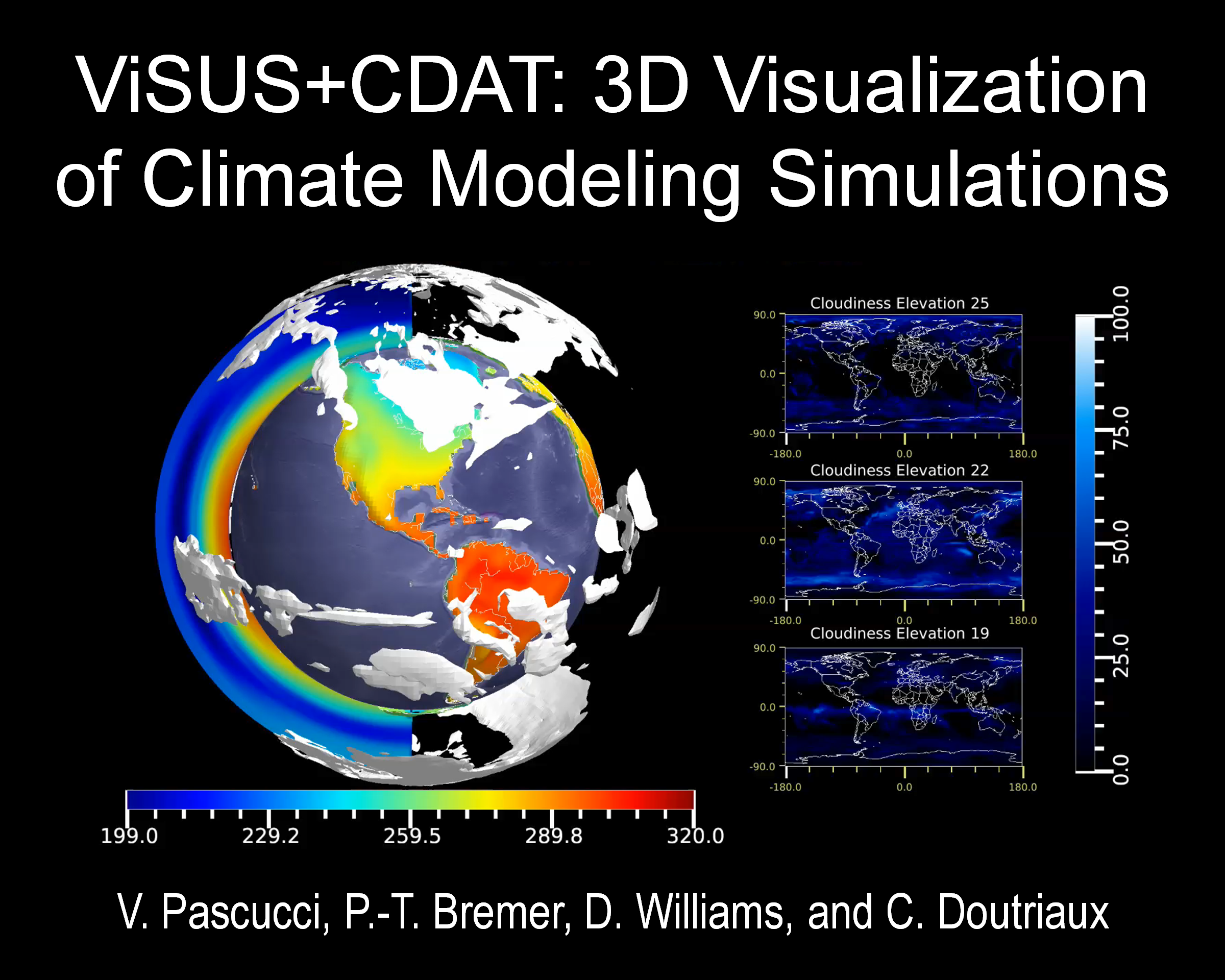 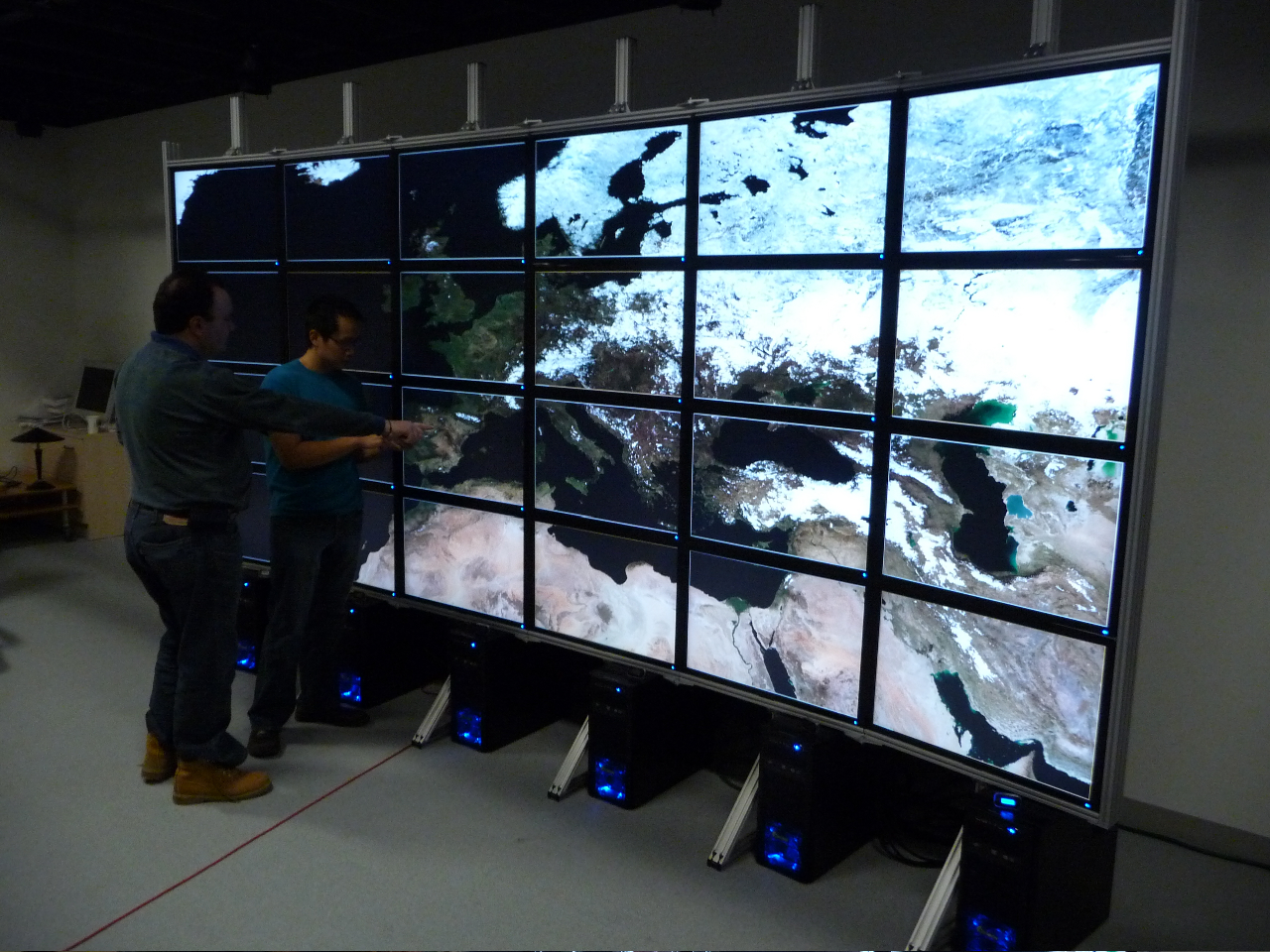 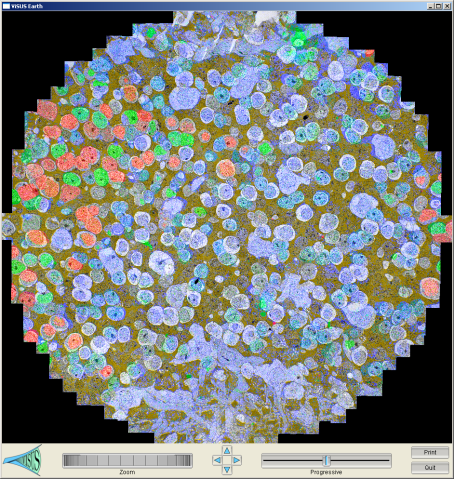 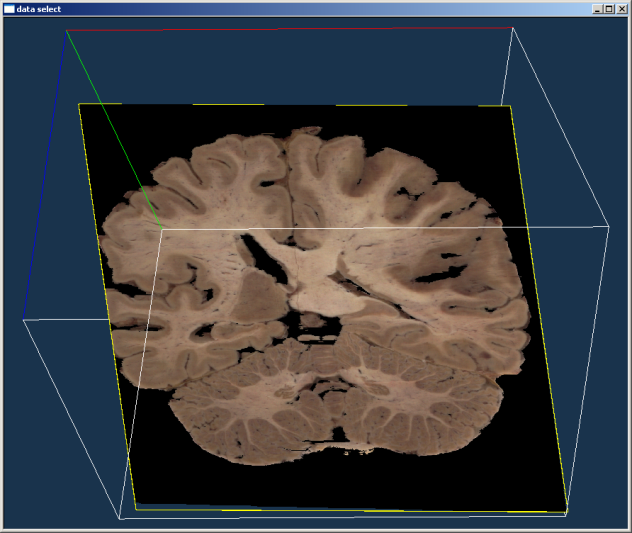 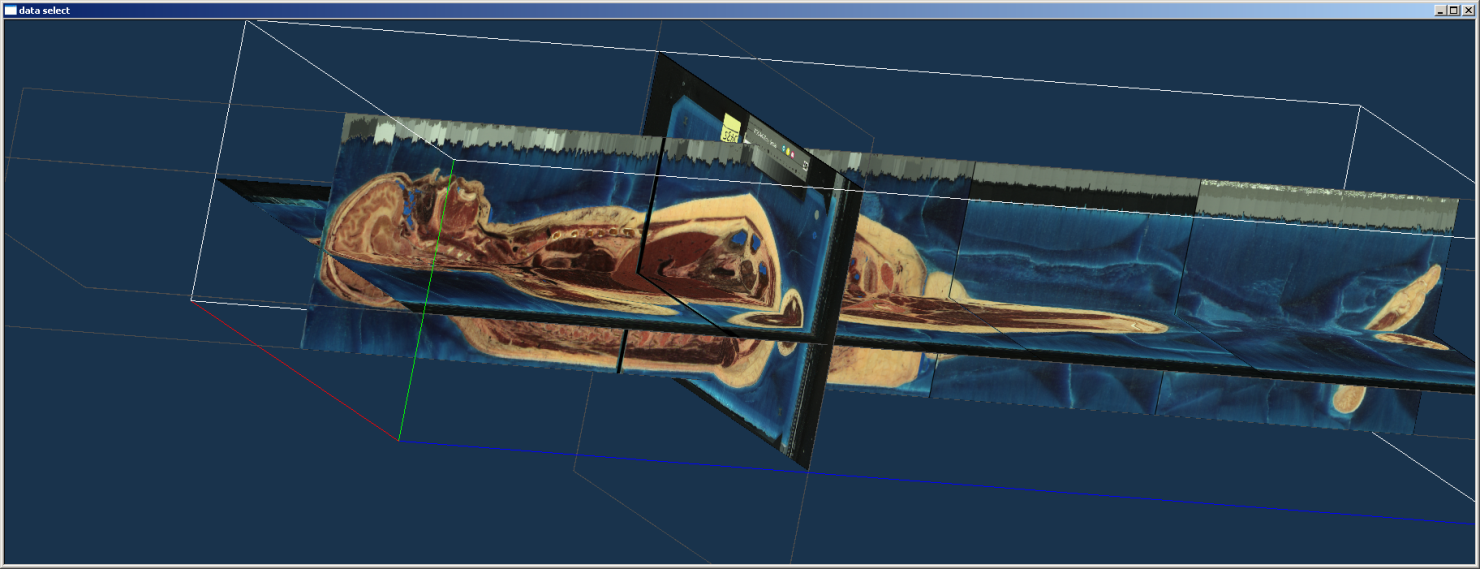 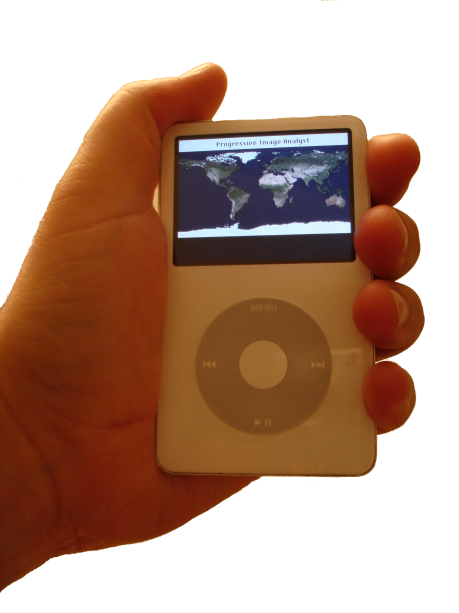 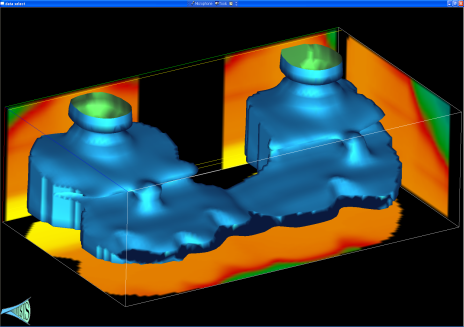 AIRSPACE BOUNDARIES
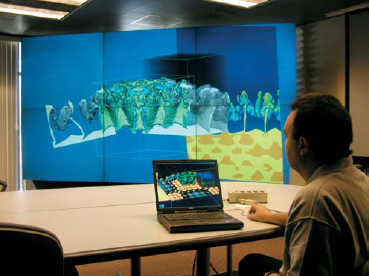 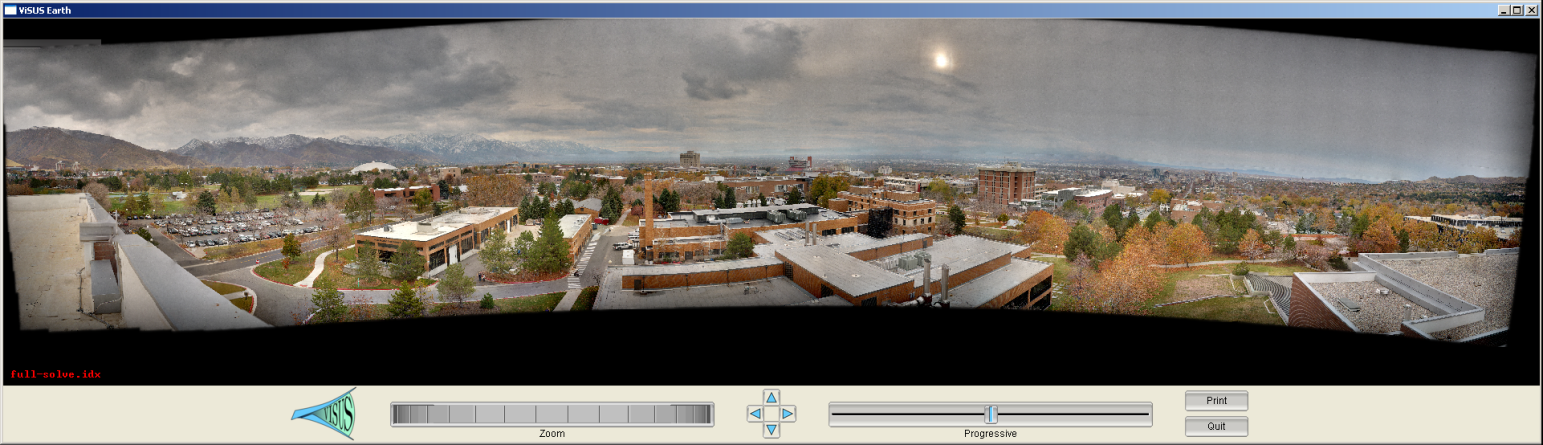 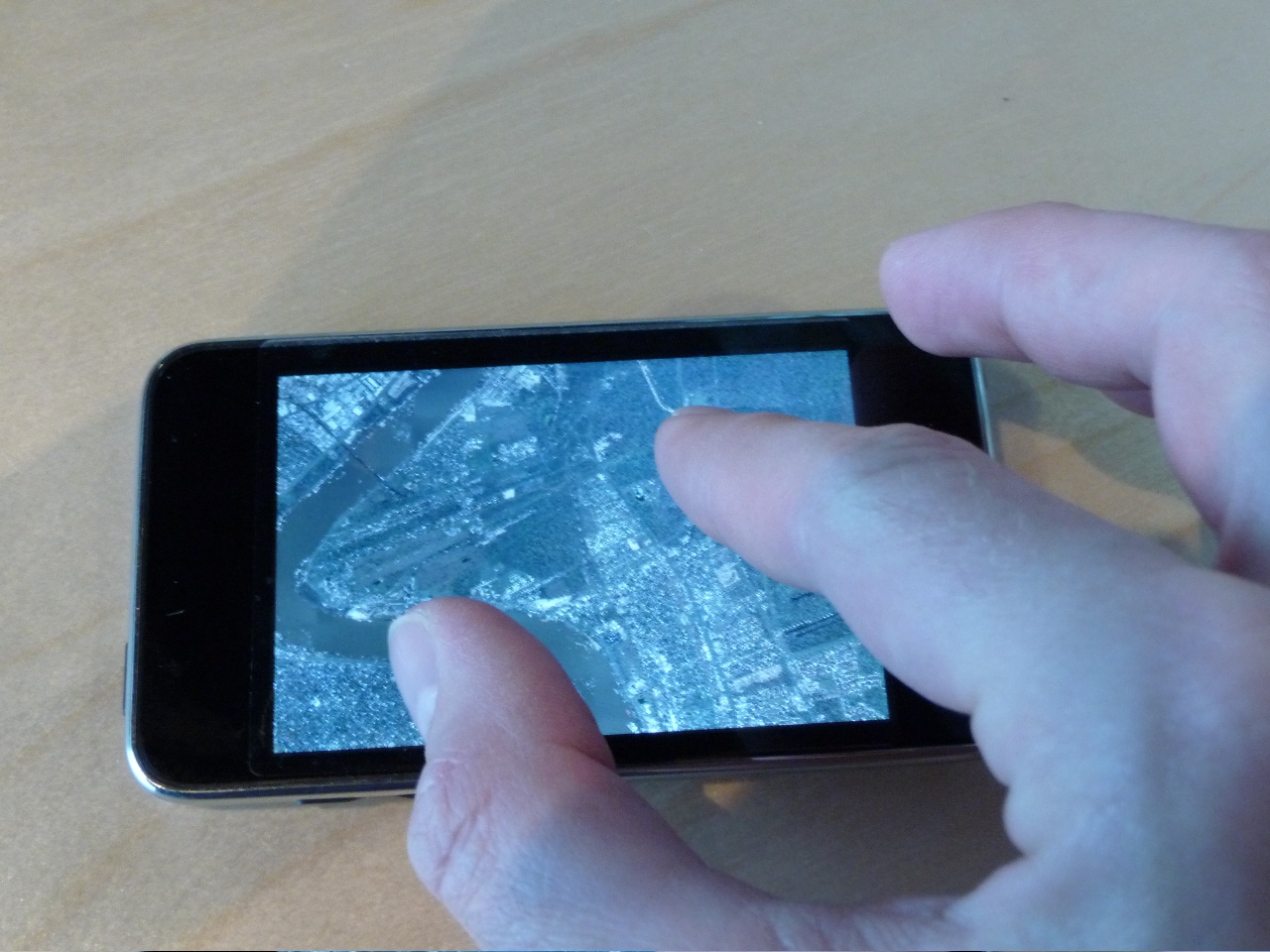